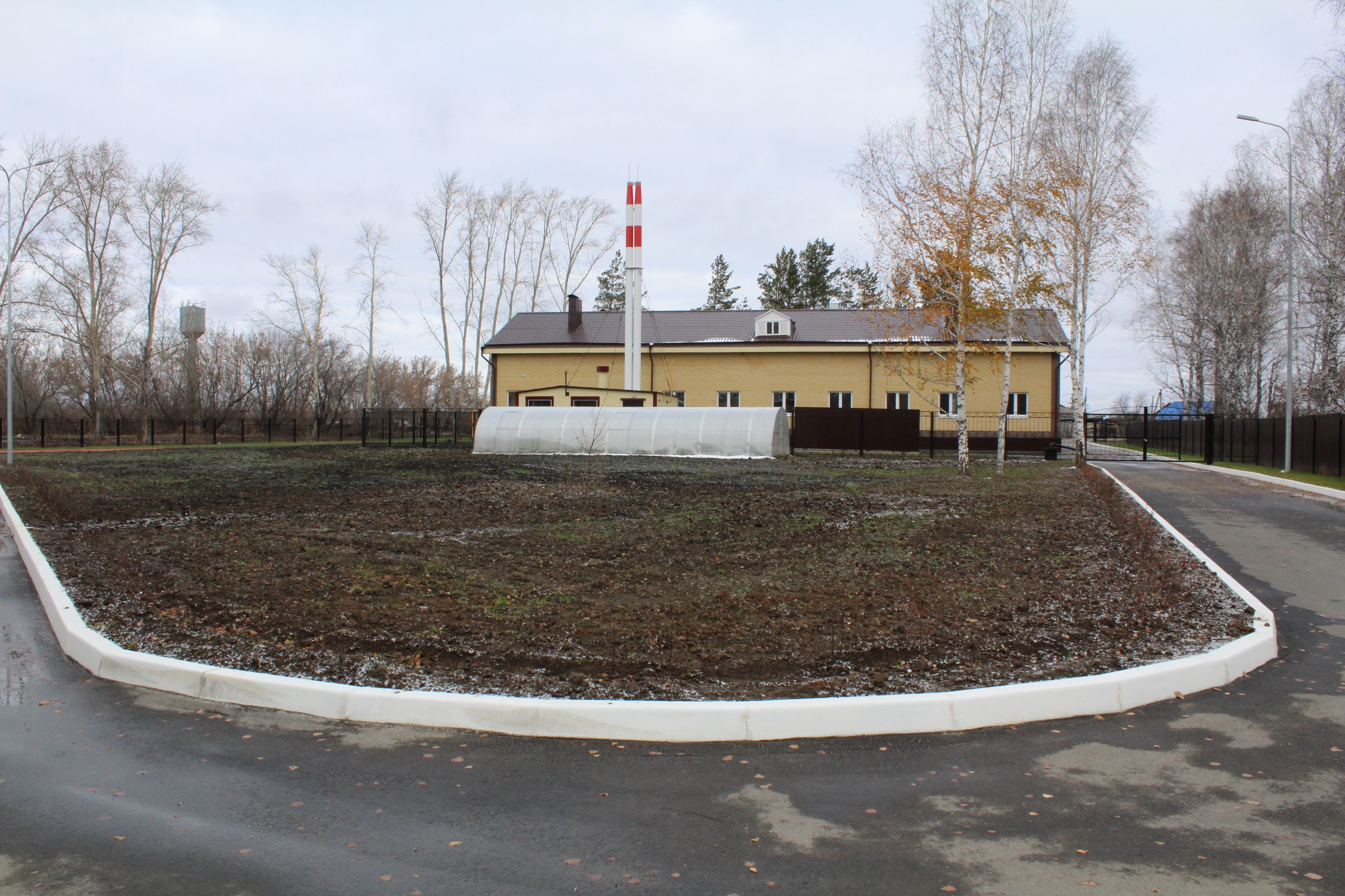 Агропроект
«Школьная теплица»
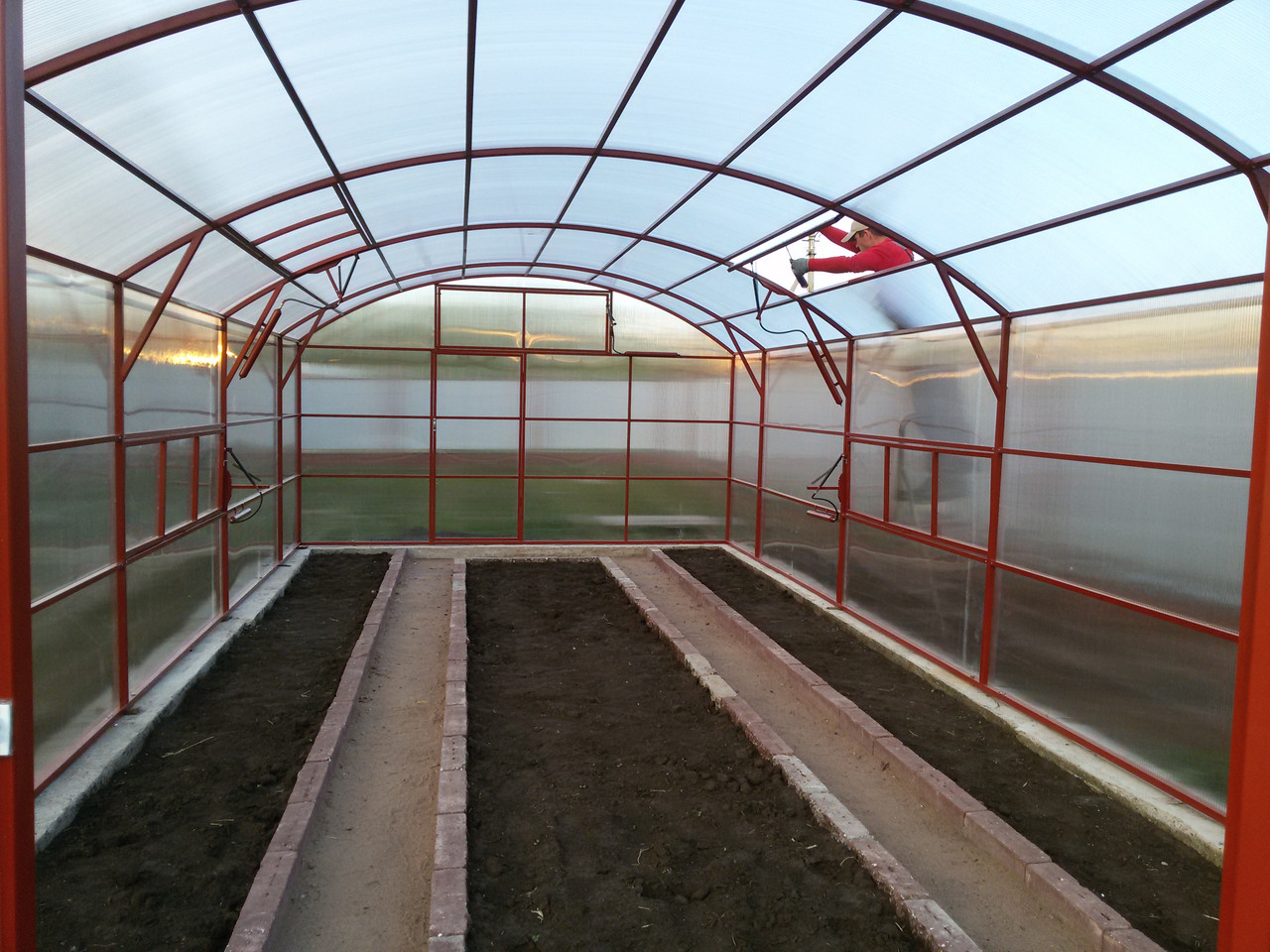 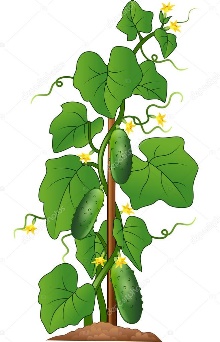 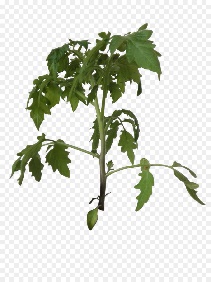 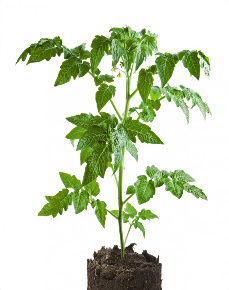 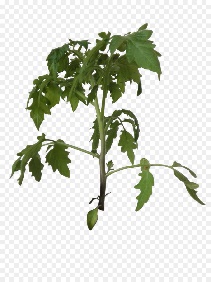 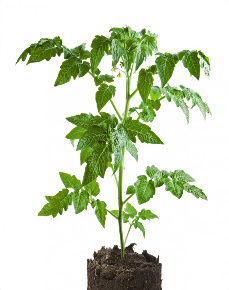 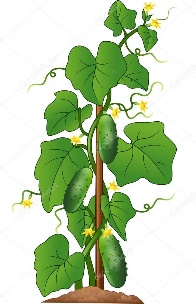 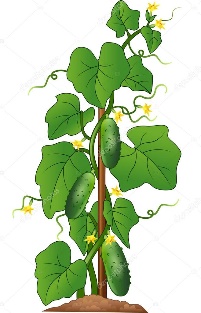 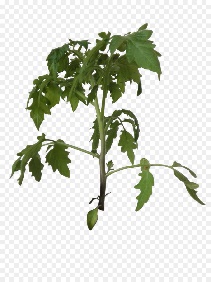 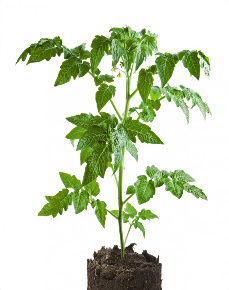 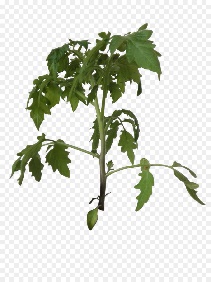 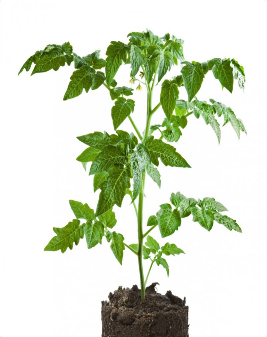 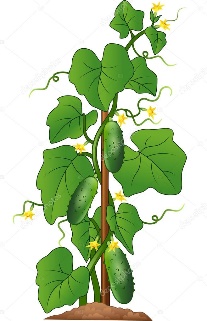 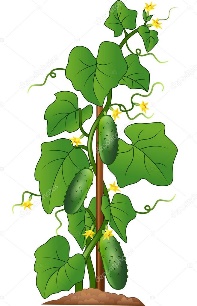 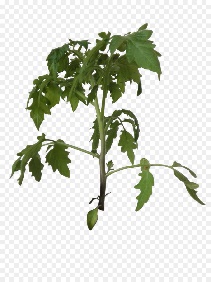 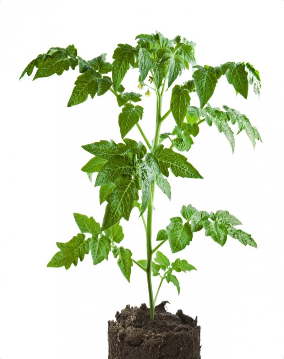 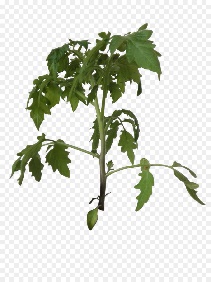 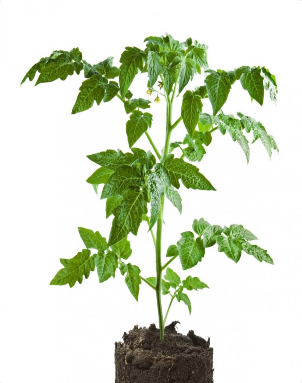 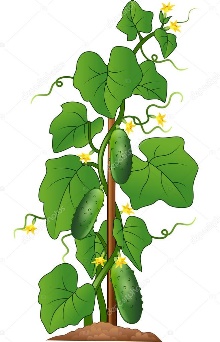 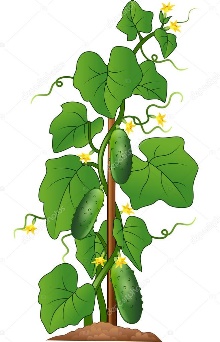 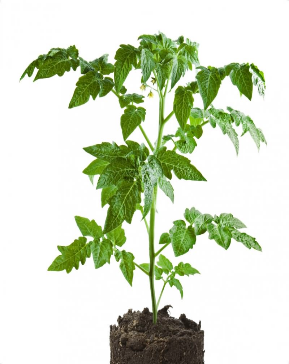 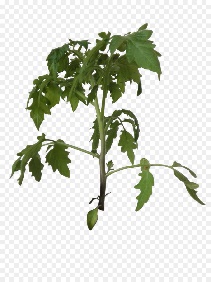 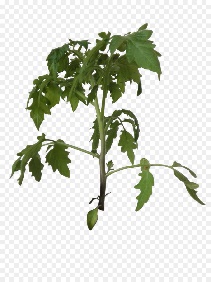 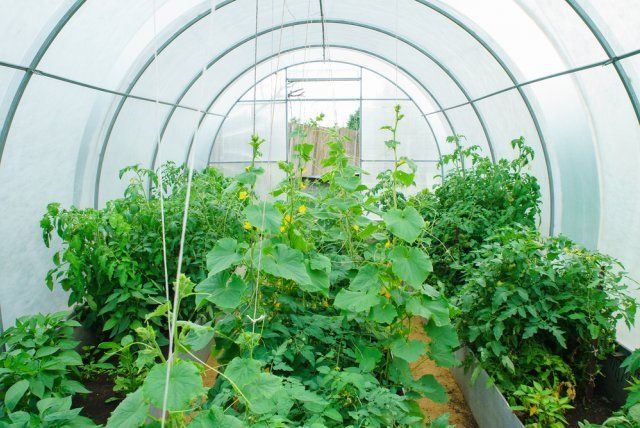